SHREE M&N VIRANI SCIENCE COLLEGE  (AUTONOMOUS)ITPR SEMINAR
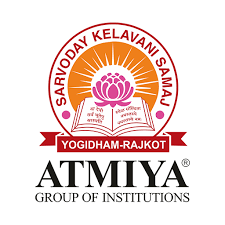 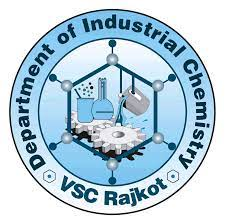 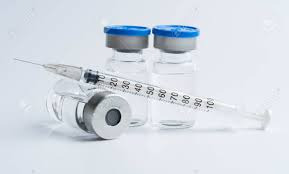 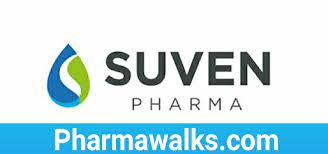 Prepared By    : Dobariya Ravi H
EN                  :19BIC010
Program          : B.Sc Industrial chemistry
Sem                : V
Seminar          : Pharma industry
Company         : Suven  life science ltd.
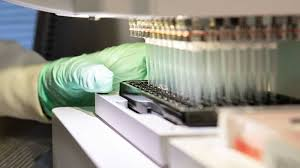 OUTLINE
  WHAT IS PHARMACEUTICAL INDUSTRY ?
  INTRODUCTION
  COMPANY : SUVEN LIFE SCIENCE LTD
   MEDICINE AND USES
   VISION
   MISSION
   BUSINESS STRUCTURE
   Facility Capacities Overview
   INSRUMENT IN MICROBIOLIGY LAB
WHAT IS PHARMACEUTICAL INDUSTRY ?
❑ The pharmaceutical industry discovers, develops, produces, and markets drugs or pharmaceutical drugs for use as medications to be administered to patients, with the aim to cure them, vaccinate them, or alleviate the symptoms.

❑ Pharmaceutical   companies   may   deal   in   generic   or   brand medications and medical devices.
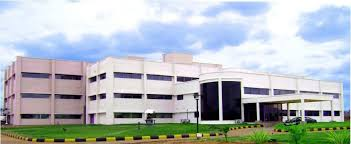 INTRODUCTION
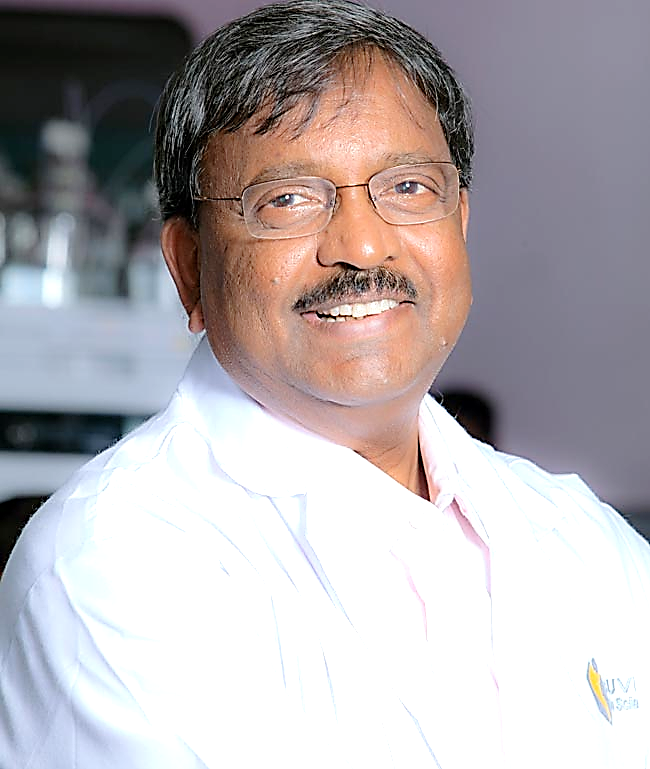 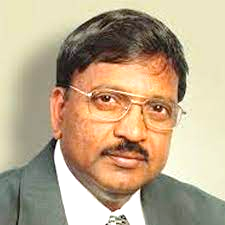 Incorporated in Mar. '89 as a private limited company Suven Pharmaceuticals (SPL) was converted into a public limited company in Jan. '95. 
It was promoted by Sudharani Jasti and Venkateswarlu Jasti who is the present Chairman & CEO of the company.
Suven life sciences was promoted by Mrs.and ms. Venkat jasti in 1989 , as a private limited company.
Venkateswarlu Jasti
                                                      CEO of Compony&Chairman and managing director
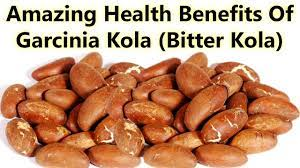 company :suven life sciences ltd.
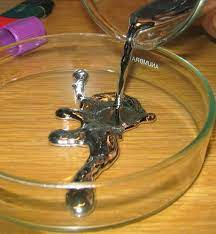 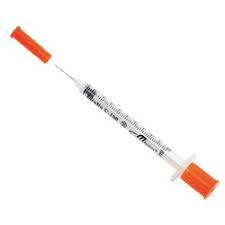 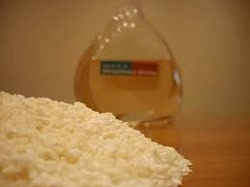 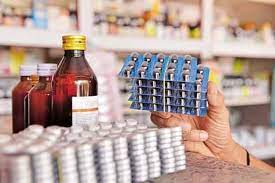 Medicin and uses
masupirdine (suvn-502)
What does suven life scince do ?
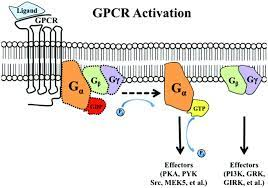 Vision
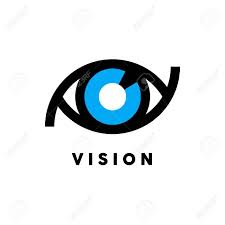 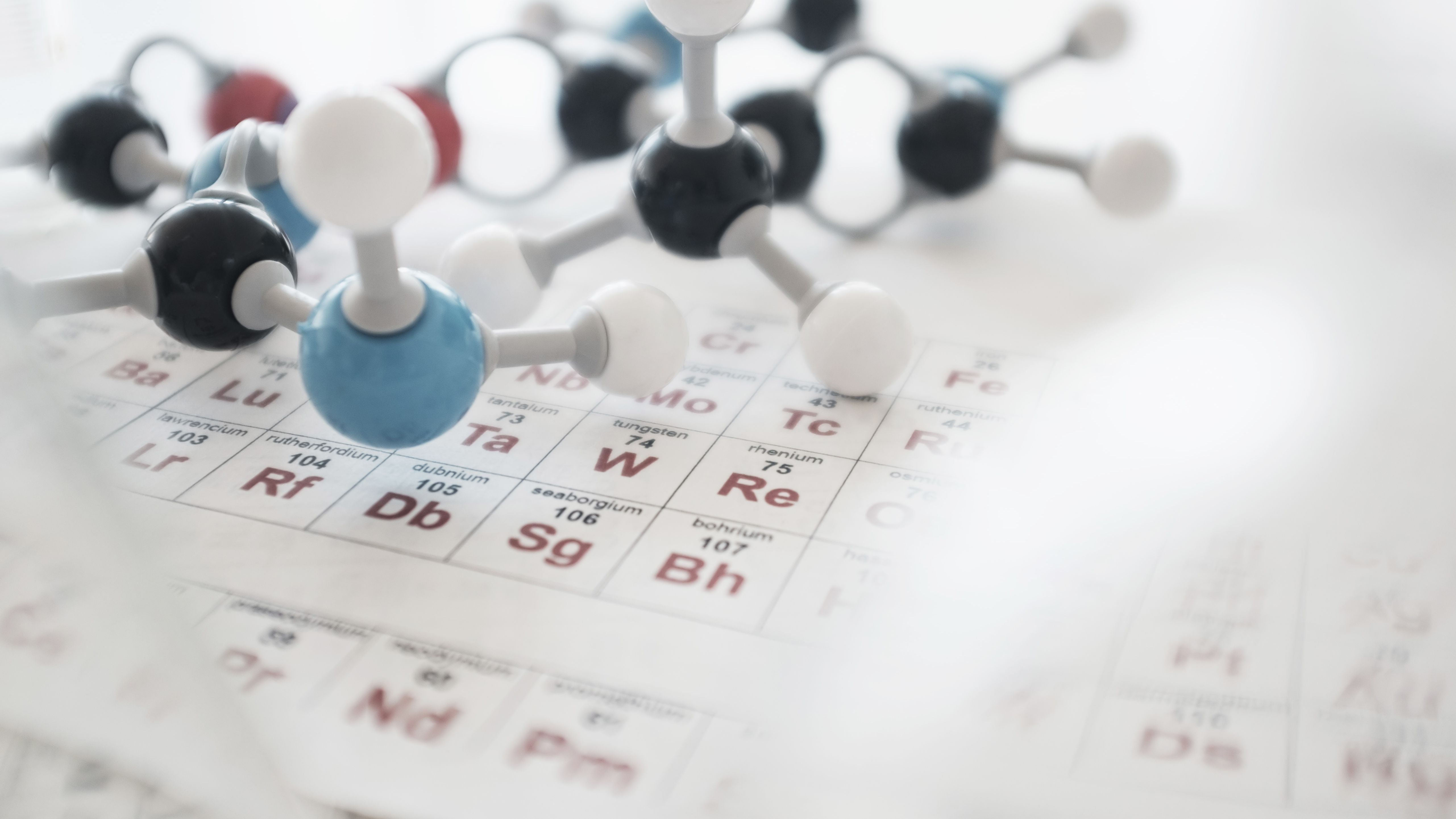 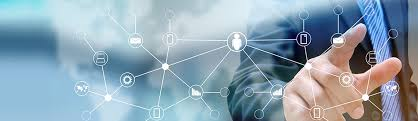 Mission
Become a leading company focused on treatments for unmet medical needs in mental health
Health for patients and value for partners
In search of new CNS therapies
BUSINESS STRUCTURE
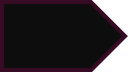 In operation since 1989 to 2003 as SUVEN PHARMACEUTICAL LTD.
Transformed to SUVEN LIFE SCIENCES LTS From 2003 to 2019
Demerged from suven life science and in operation as suven pharmaceutical Limited since January,2020
Strong asset base and financial fundamentals
Pioneering efforts in C-R-A-M-S since 1994
Relationship with many Global Life science majors
IPO in 1995 –Listed on NSE and BSE
More than 400+ scientific professionals inclides 40+ ph.D holders.
30 years of Pharmaceutical Relationship
Facility Capacities Overview
- 110,000+ sq. ft of World-class Infrastructure comprising
 cGMP Scale-up
 Manufacturing and Packing of Exhibit, Commercial and Clinical Supply Batches
  Warehouse
  Analytical Method Development & Validation Laboratories
  Dissolution Testing Laboratory
   Wet Chemistry Laboratory
   Microbiology Testing Laboratory
   Stability Chambers (220,000 L)
   Formulation Development Laboratories
   Process Development Laboratories
   Packaging Development and Testing Laboratories
Instrument in microbiology lab
MICROBIOLOGY LABORATORY  INSTRUMEN               
 
 Horizontal Laminar Air Flow Benches (2No's)
 Incubators (2000 liters)
 Cooling Incubator 2-8 °C (400 liters)
 Autoclave
 Colony Counter
 Carl Zeisis Microscope
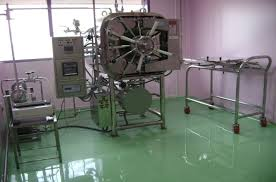 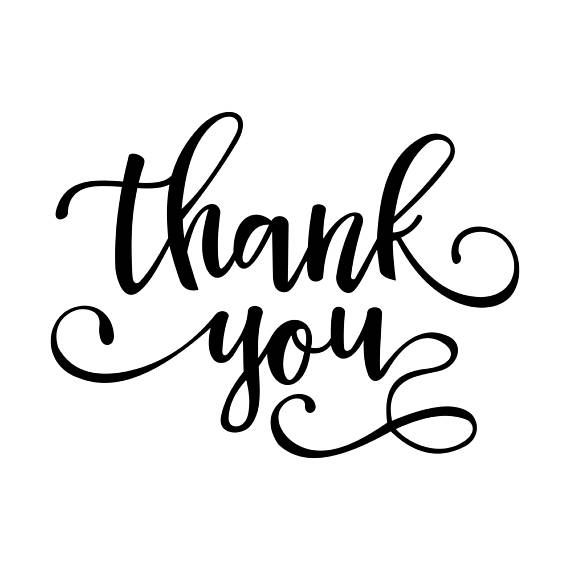 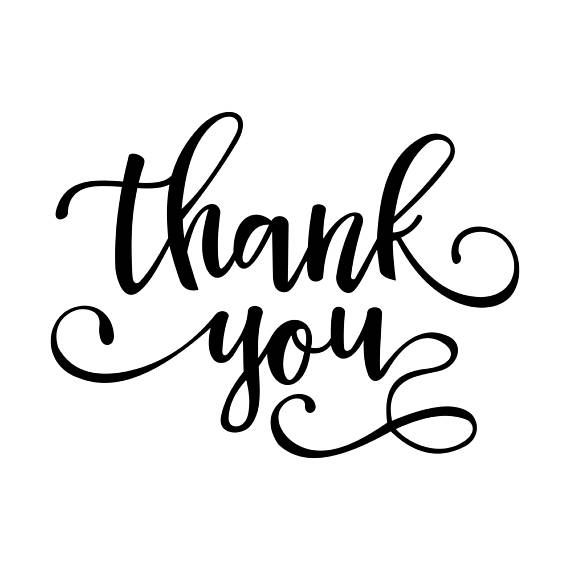